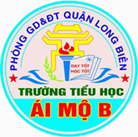 TOÁN
Luyện tập
Bài 1
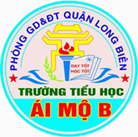 Mua 12 quyển vở hết 24 000 đồng. Hỏi mua 30 quyển vở hết bao nhiêu tiền?
					                  Giải:
     Tóm tắt:
    12quyển : 24 000 đồng
     30 quyển : ........... Đồng
			                             Số tiền mua 1 quyển vở là:
				                    2 4000 : 12 = 2 000 (đồng)
			                             Số tiền mua 3 quyển vở là:
				                    2 000 x 30  = 60 000 (đồng)
					                      Đáp số: 60 000 đồng
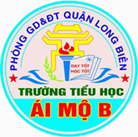 Bài 2 :Bạn Hà mua hai tá bút chì hết 30 000 đồng. Hỏi bạn Mai muốn mua 8 cái bút chì như thế thì phải trả người bán bao nhiêu tiền?
                                                                                                 
                                                                    Bài giải  :
                       

                                                    2 tá = 24 cây
                                                                   24 bút chì gấp 8 bút chì số lần là:
                                                        24  : 8 = 3 (lần )
                                                              Số tiền mua 8 bút chì là :
                                                                         30000 : 3  = 10000(đồng )
                                                                                          Đáp số : 10000 đồng
Tóm tắt:
Hai tá bút :  30 000 đồng
8 cái :  …………đồng?
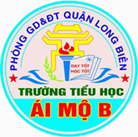 Bài 3: Một trường tổ chức cho học sinh đi tham quan di tích lịch sử. Đợt thứ nhất cần có 3 xe ô tô để chở 120 học sinh. Hỏi đợt thứ hai muốn chở 160 học sinh đi tham quan thì cần dùng mấy xe ô tô như thế?
Giải
Tóm tắt :
120 học sinh  : 3 ô tô
=>  1ô tô  ….học sinh ?
160 học sinh  …ôtô ?
Mỗi ô tô chở được số học sinh là
130 : 3 = 40 (học sinh)
Số ô tô để chở hết 160 học sinh là
160 : 40 =   4 ( xe ô tô)
Đáp số : 4 xe ô tô
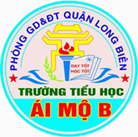 Bài 4 : Một người làm trong 2ngày được trả 72000 đồng tiền công. Hỏi với mức trả công như thế,  nếu làm trong 5 ngày thì người đó được trả bao nhiêu tiền?
Tóm tắt
Giải
2ngày : 72000 đồng
Số tiền công được trả trong 1 ngày là:
5 ngày :  ……..đồng ?
72000 : 2  =  36000 ( dồng)
Số tiền công được trả cho 5 ngày là :
36 000  x 5  = 180 000( đồng)
Đáp số :    180 000 đồng
Bài học kết thúc
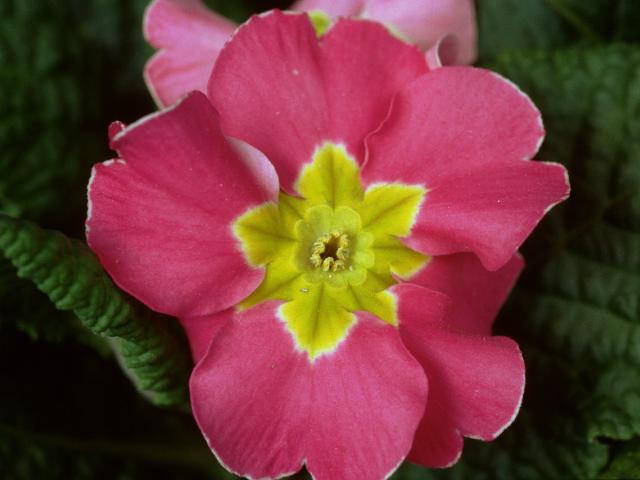